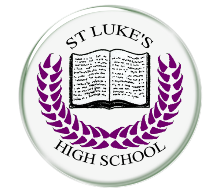 St. Luke’s High School
S1 Information Evening
Reporting on Progress and Achievement
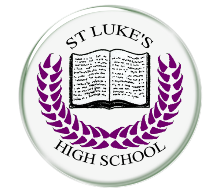 Curriculum for Excellence
LEVELS
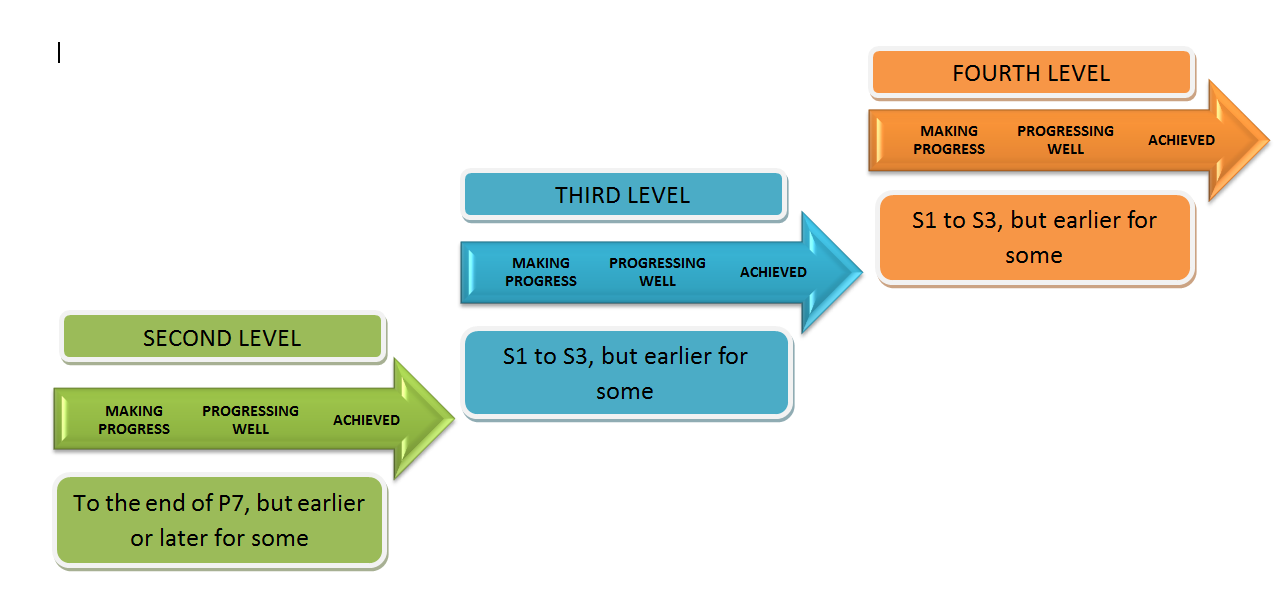 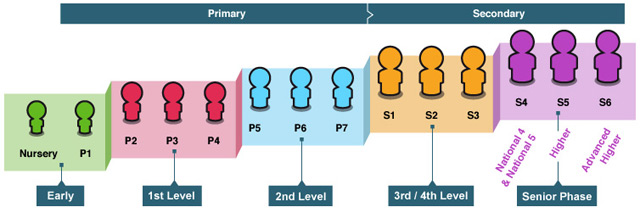 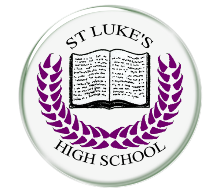 Curricular Areas
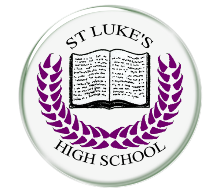 Assessment
Effective assessment involves a wide range of evidence which will be made up of things that learners ....
say
WRITE
SAY
write
do
MAKE
DO
5
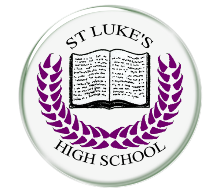 Curriculum for Excellence Assessment Record
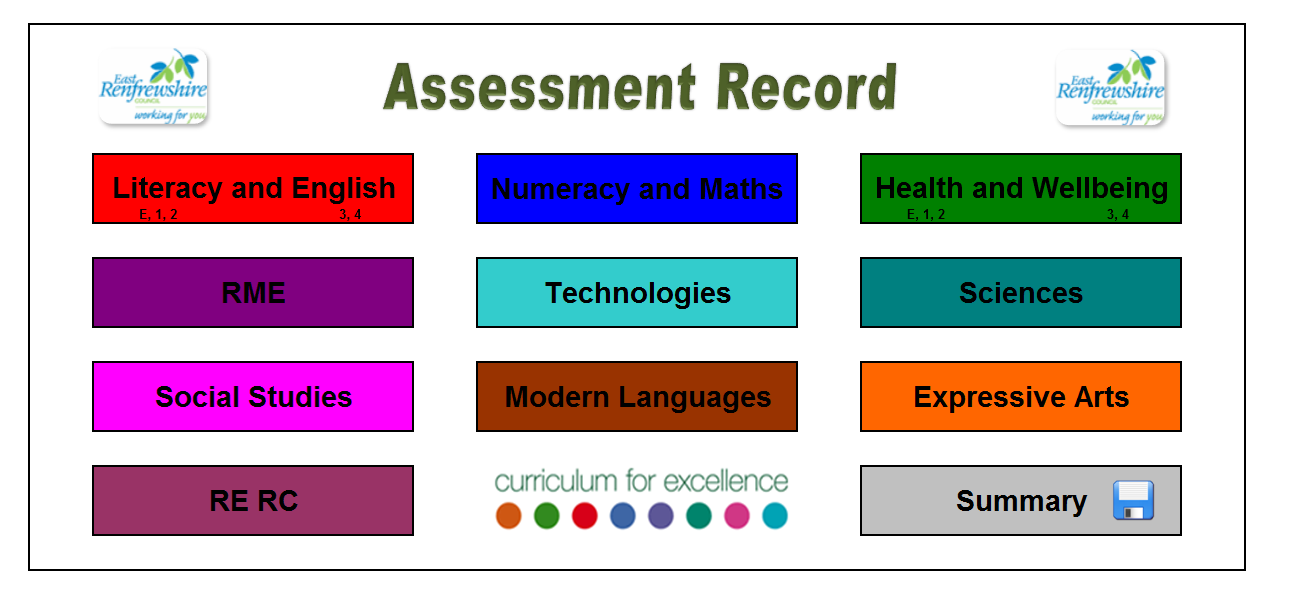 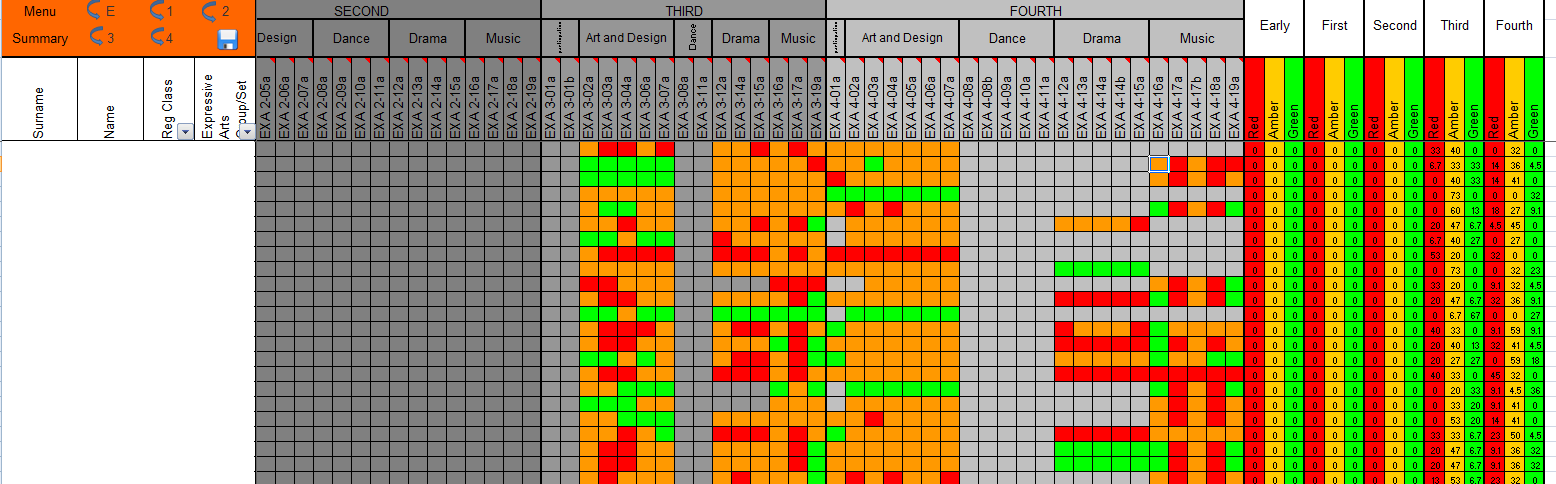 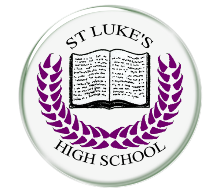 Achievement Spreadsheet
https://getinvolved.eastrenfrewshire.gov.uk/education/pupil-achievements
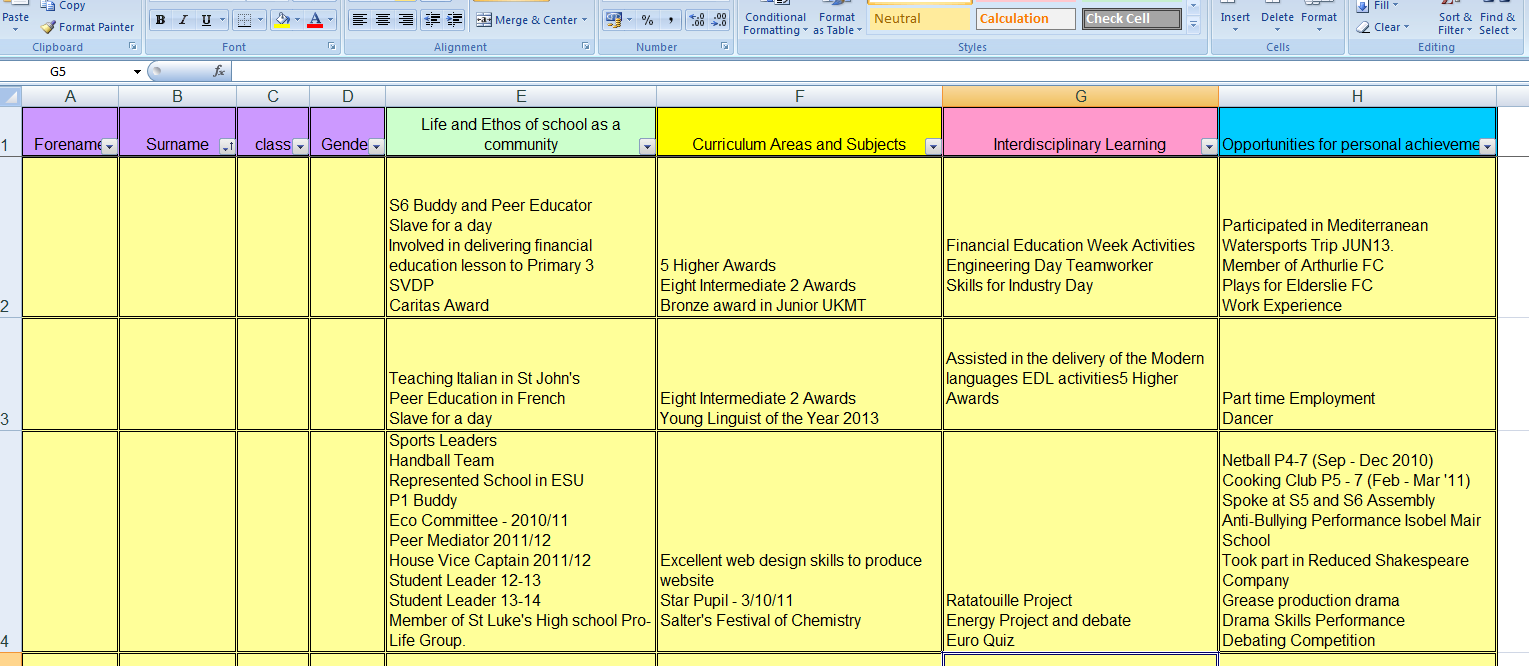 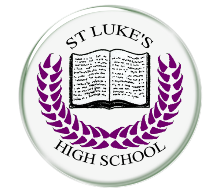 Profiling
Summary information on progress and 
achievement across all curricular areas 
and in literacy, numeracy and 
health and wellbeing.

A learners’ statement detailing 
latest, best and most relevant 
achievements in and out of school.
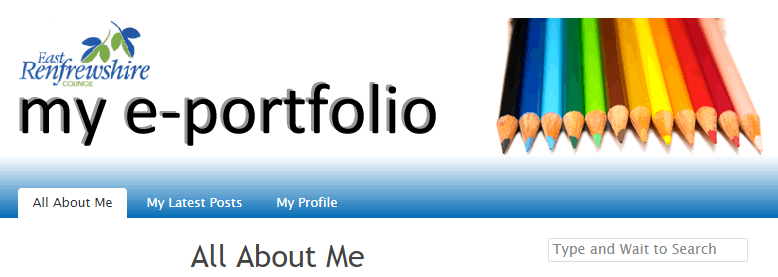 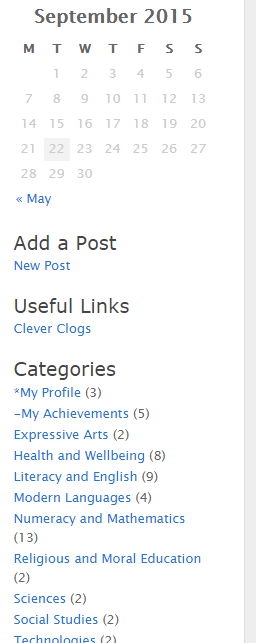 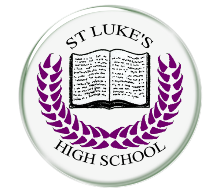 Reporting on Progress – S1
Interim Tracking Report – November 2015
Interim Tracking Report – January 2016
Full Report – May 2016
Parents’ Evening – 17 May 2016
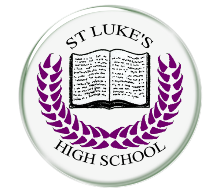 Language of Reporting
ACHIEVED
Has achieved breadth, challenge and application in 
their learning across almost all of the experiences and outcomes for the level. 

PROGRESSING WELL
Has achieved breadth, challenge and application in 
their learning across many of the experiences and outcomes for The level. 

MAKING PROGRESS
Has started to engage in the work of the new level.
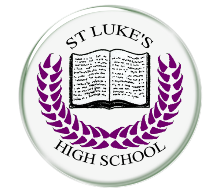 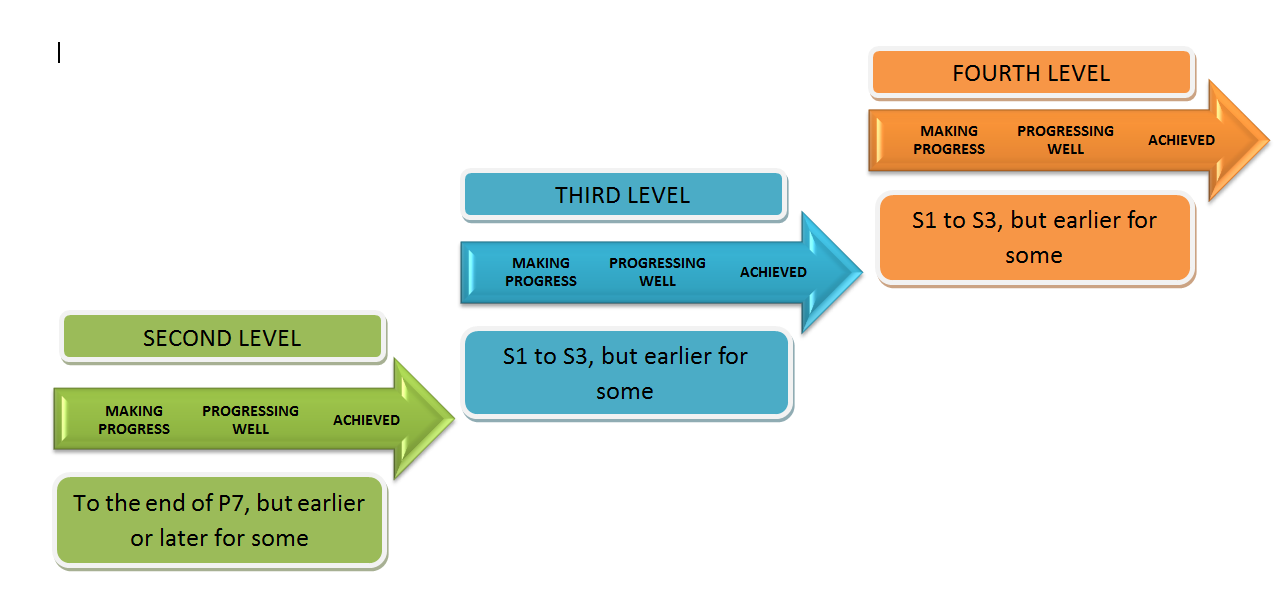 Interim Tracking Reports
Level/progress within level
Home Learning
Effort
Behaviour

Full Reports
As above but with full written comments on:
Progress/achievements
Strengths
Development needs/next steps
How can you help?

Parents’ Evening
Format
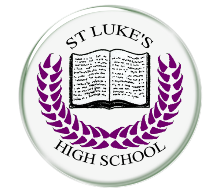 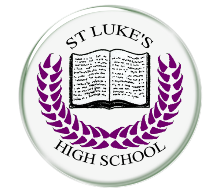 Format of this Evening
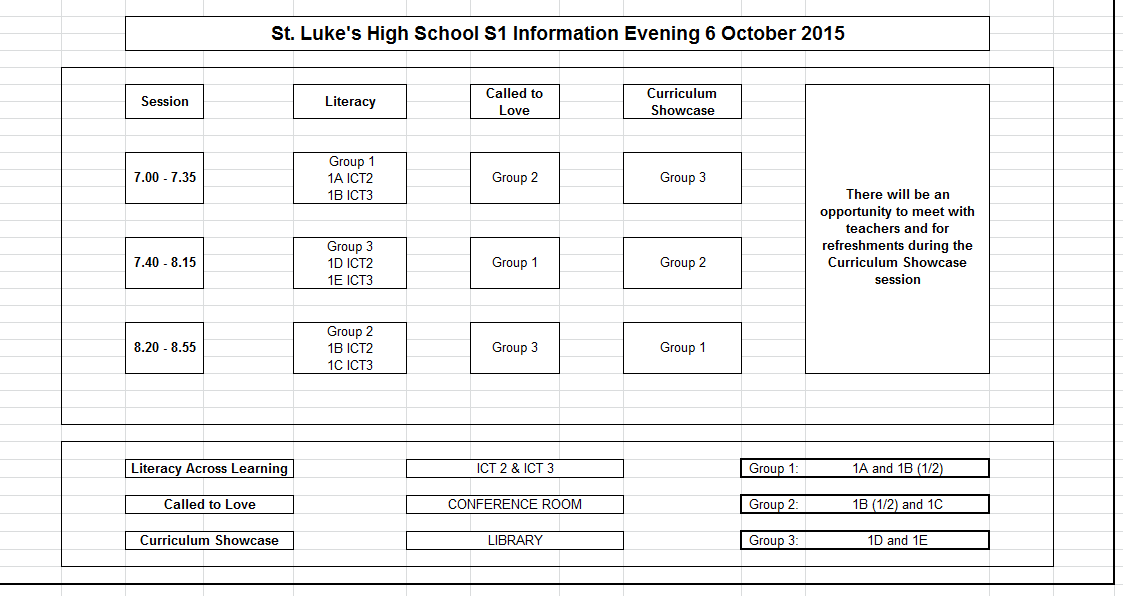 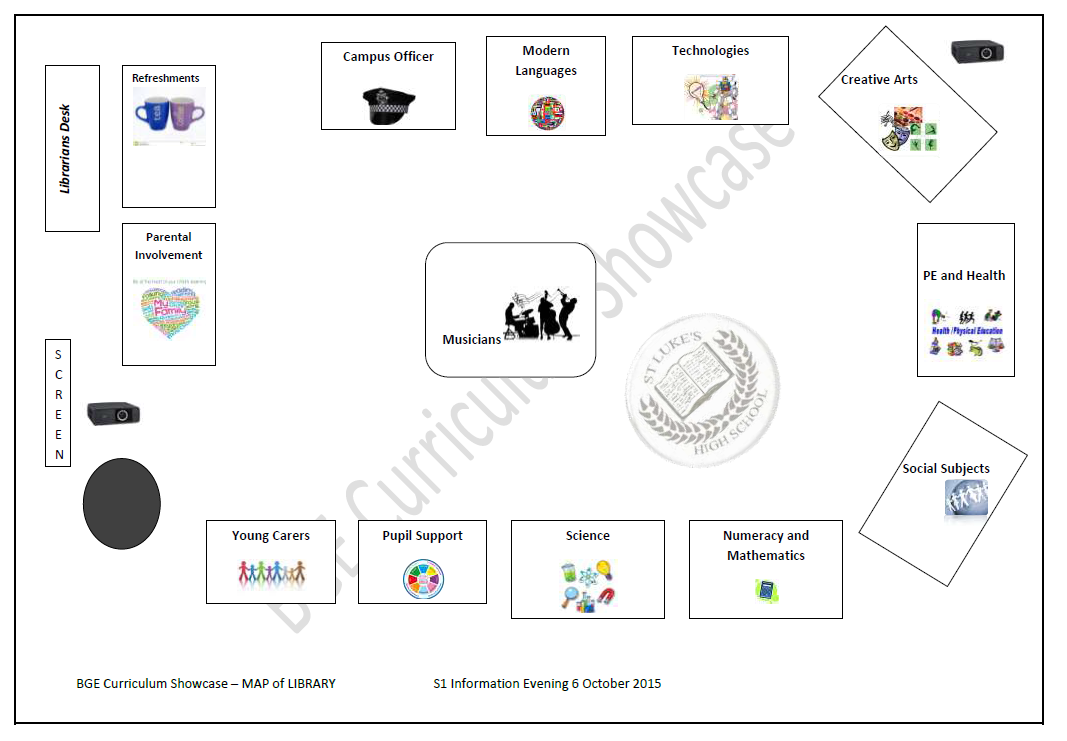 Evaluation
https://getinvolved.eastrenfrewshire.gov.uk/education/s1-information-evening-october-2015
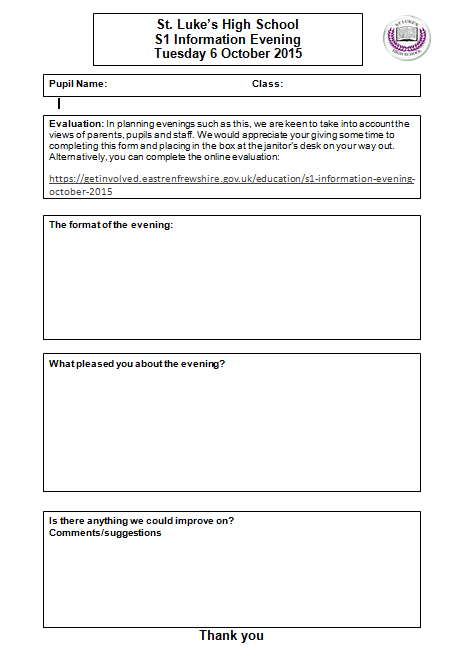